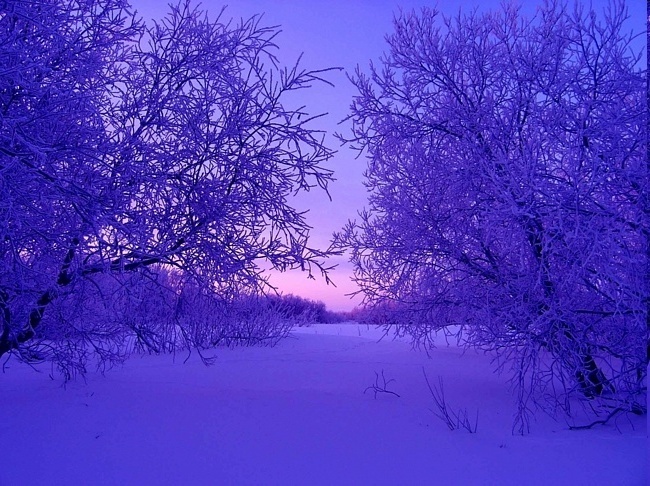 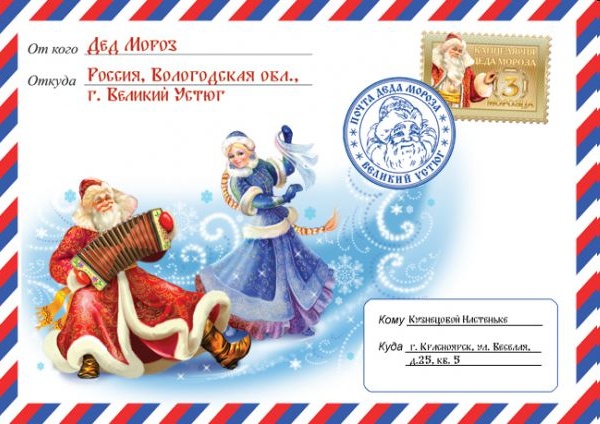 Н
Ь
Ю
Т
О
Н
И
Н
Е
Р
Ц
И
Я
В
Е
С
Д
И
Н
А
М
О
М
Е
Т
Р
С
И
Л
А
М
О
Л
Е
К
У
Л
А
Тема урока:
«Сила трения»
Урок составила учитель физики : 
Леонтьева Нина Алексеевна
Какие силы вам известны?
-сила тяжести
-сила упругости
-вес тела
- сила всемирного тяготения
От  чего зависит  
результат действия  силы?
от направления
 числового значения  
 точки приложения.
Что произойдет со скоростью автомобиля, если водитель выключит двигатель?
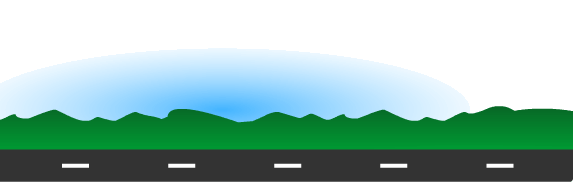 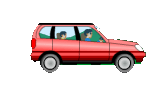 Fтр
Сила трения направлена
 противоположно направлению движения, 
приложена в точке контакта трущихся тел.
Трение – вид взаимодействия тел
Сила, возникающая 
при соприкосновении поверхностей
тел и препятствующая 
их относительному 
движению, называется 
силой трения.
Fтр
Причины возникновениятрения:
Шероховатость 
   поверхностей 
   соприкасающихся 
   тел
Взаимное притяжение 
молекул 
соприкасающихся 
тел
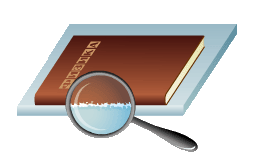 Сила трения покоя – это сила, которая мешает
 сдвинуть тело с места.
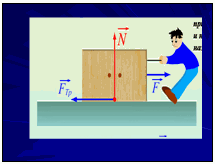 Сила трения скольжения – это сопротивления при скольжении одного тела по поверхности другого.
Сила трения скольжения
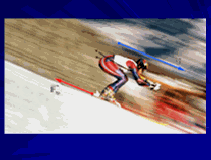 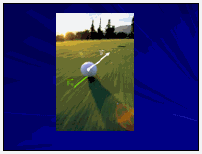 Трение качения – это сила 
сопротивления при 
качении одного тела по 
поверхности другого.
Виды силы трения
Трение 
покоя
Трение  
скольжения
Трение 
качения
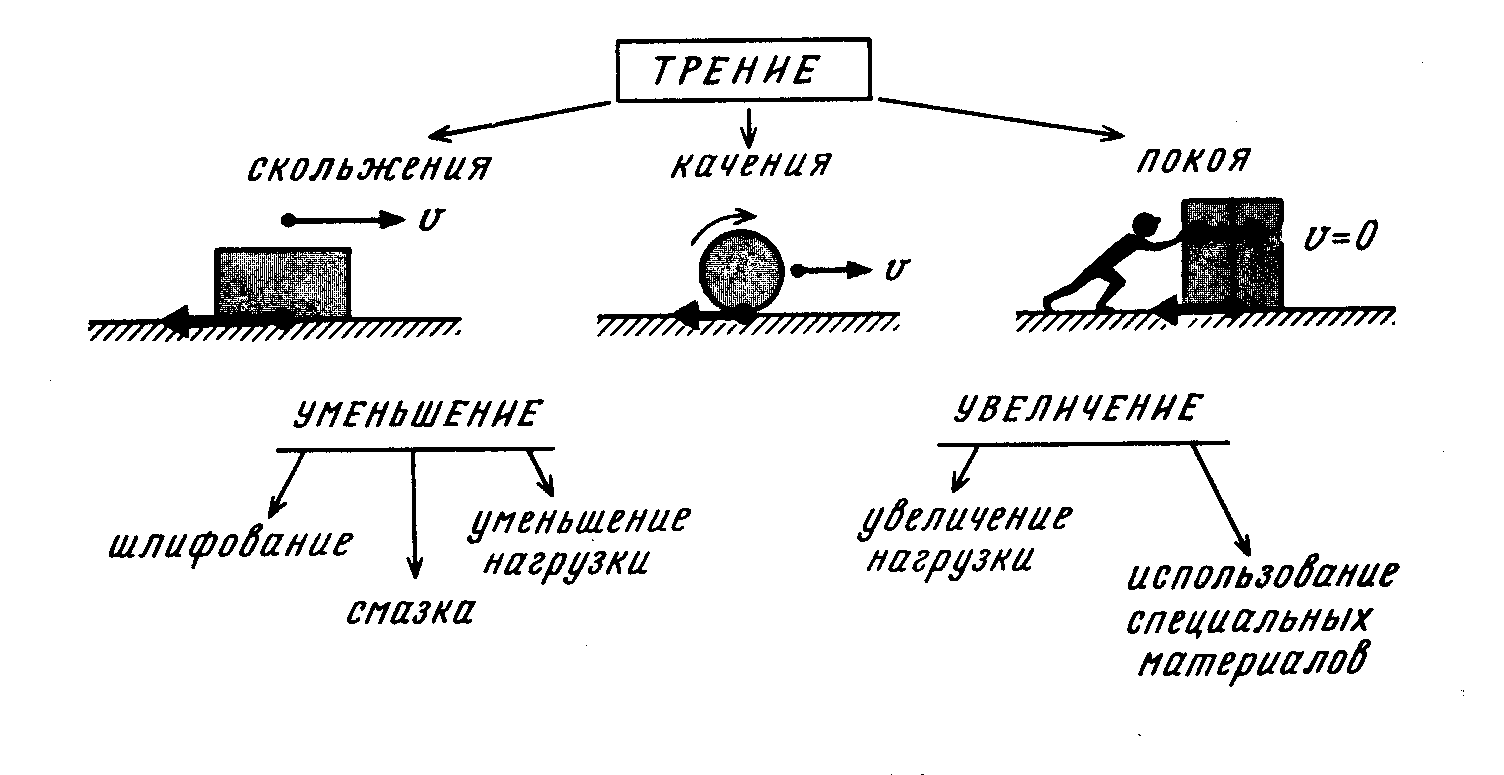 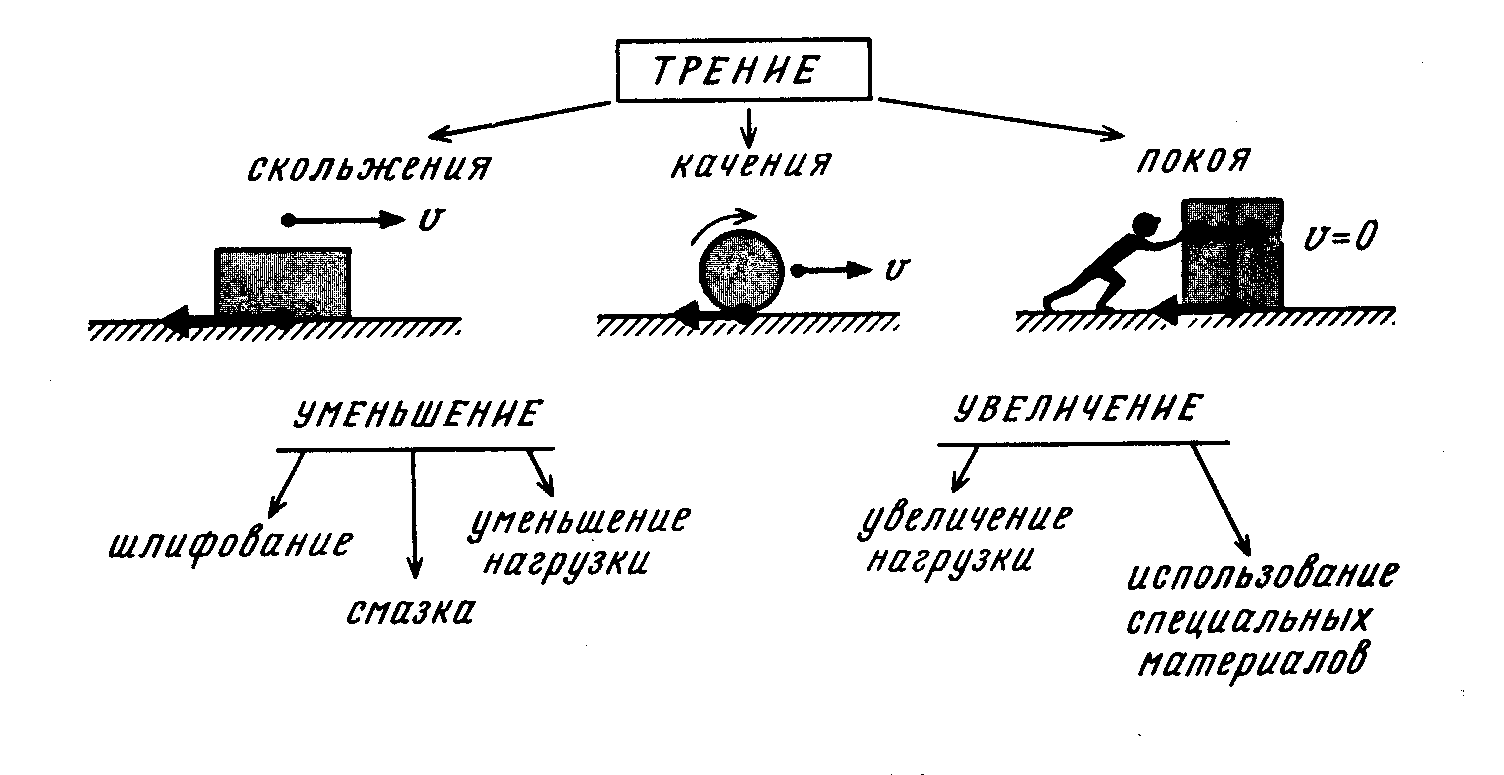 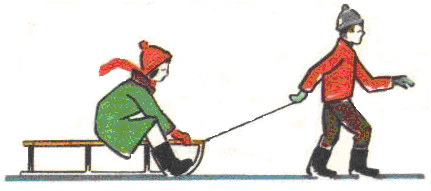 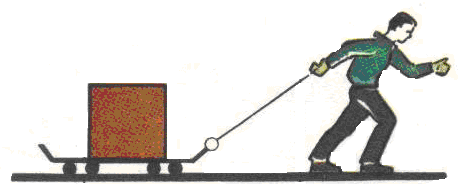 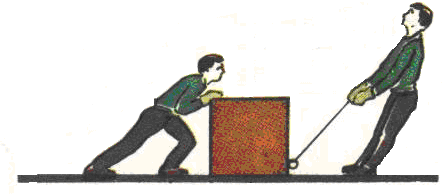 Сравнение силы трения качения и силы трения скольжения
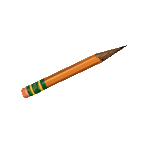 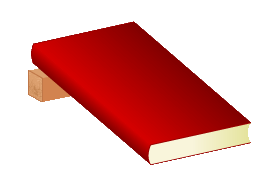 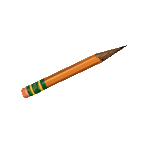 Вывод: при равных нагрузках сила трения качения всегда меньше силы трения скольжения.
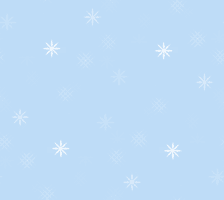 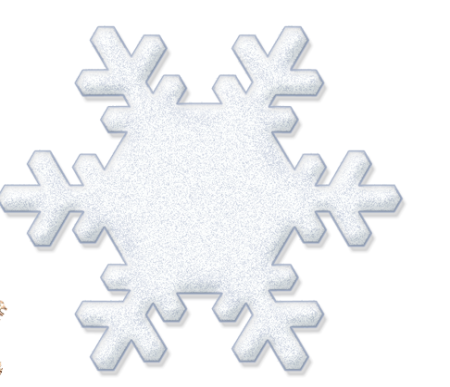 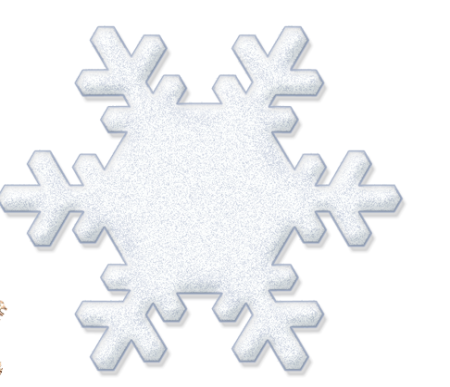 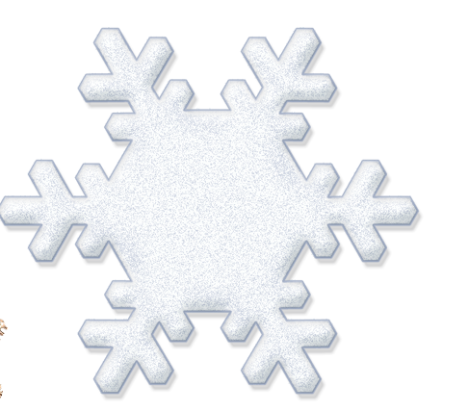 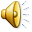 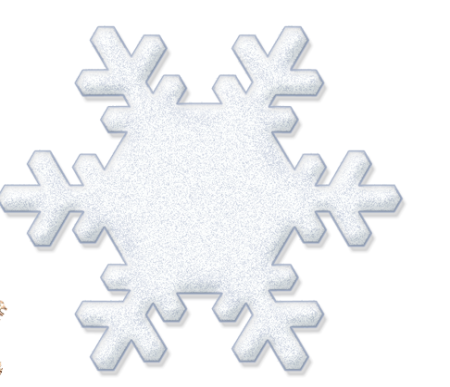 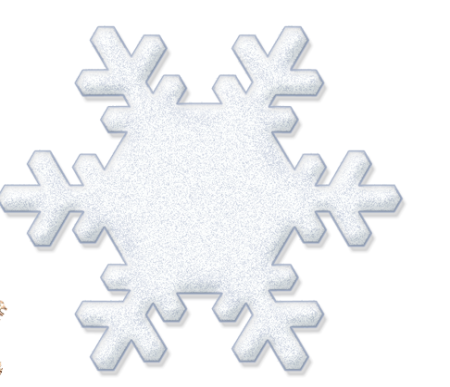 Выясним от чего зависит сила трения
1 группа
2 группа
3 группа
Установить
зависимость
силы трения 
от смазки
Установить зависимость
силы трения 
от  площади
поверхности
Установить 
зависимость
силы трения 
от силы, 
прижимающей
 к поверхности
4 группа
Установить
 силы трения
 от рода
 трущихся 
поверхностей
сила трения
Сила трения не зависит:
от площади соприкасающихся поверхностей.
сила трения
Сила трения зависит:
при использовании смазки сила трения меньше
сила трения
Сила трения зависит: от:
от силы, прижимающей тело к поверхности.
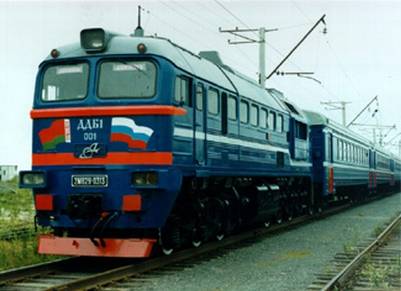 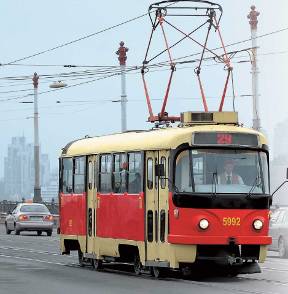 сила трения
Сила трения зависит: от:
от вида соприкасающихся поверхностей.
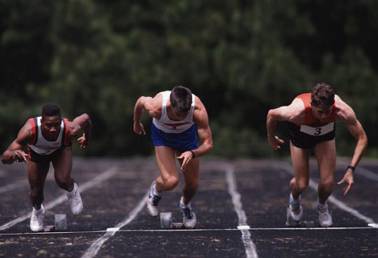 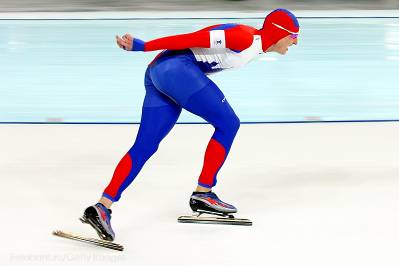 Сила трения
«Полезное» трение.
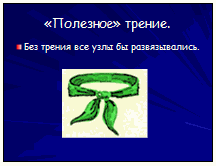 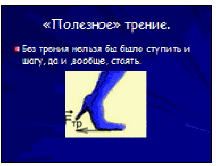 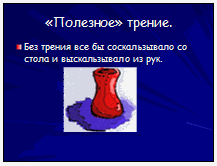 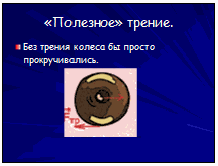 «Вредное» трение
Способы уменьшения трения:
Замена трения скольжения трением качения.
Введение смазки между трущимися поверхностями.
Вывод:
Сила трения возникает между соприкасающимися поверхностями.
Сила трения зависит от рода соприкасающихся поверхностей.
Сила трения не зависит от площади трущихся поверхностей.
Сила трения уменьшается при замене трения скольжения трением качения, при смазывании трущихся поверхностей.
Таблица ответов
Домашнее задание.
Ответьте письменно  в тетрадях на вопрос:
Если бы вдруг исчезла сила трения, что бы мы закричали: « Ура» или 
« Караул»
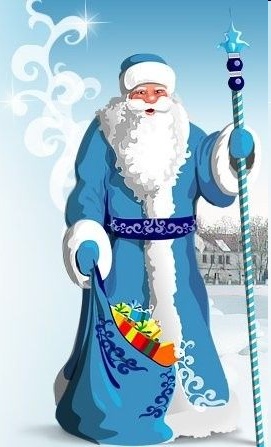 Спасибо за урок
С наступающим  Новым годом!!!